Секреты таблицы элементовВесенняя сессия. Г.Нягань. 2013 год.Преподаватель Ким Н.В.
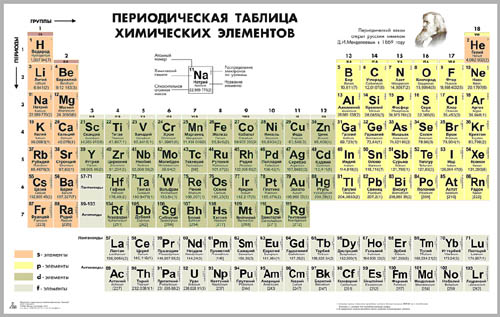 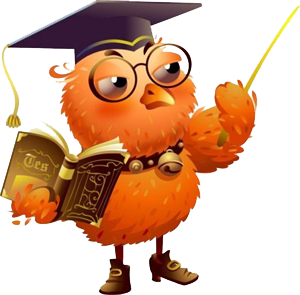 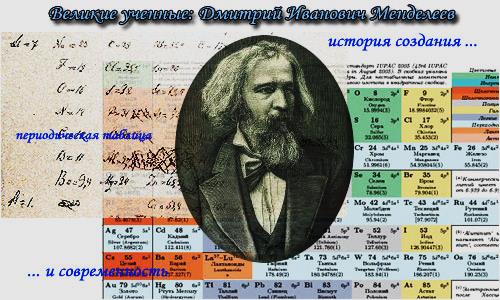 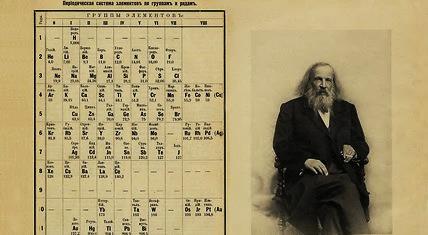 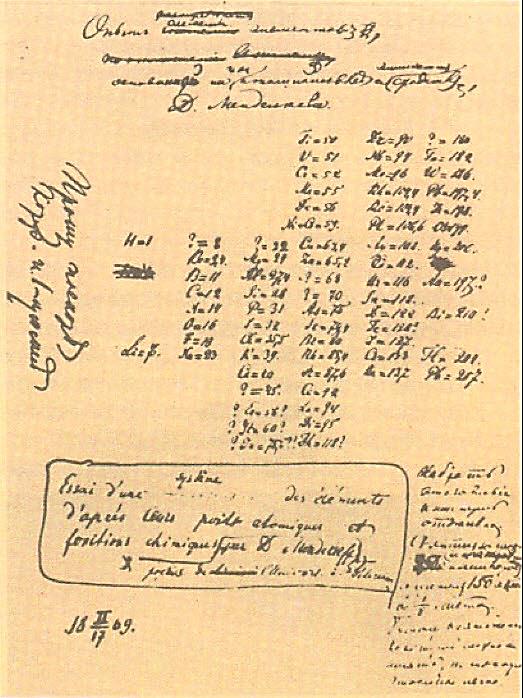 Сильные умы именно и отличаются той внутренней силой, которая даетвозможность не поддаваться готовым воззрениям и системам, а самим создавать свои.
Н.А. Добролюбов
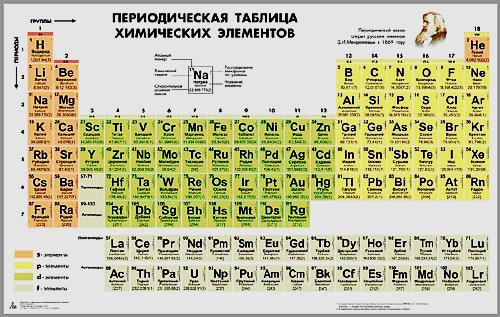 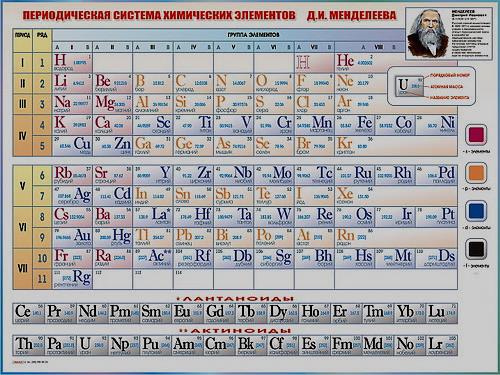 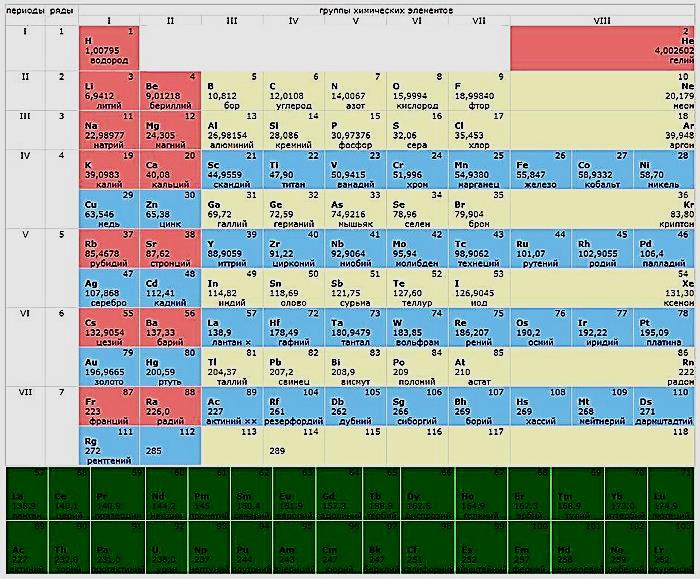 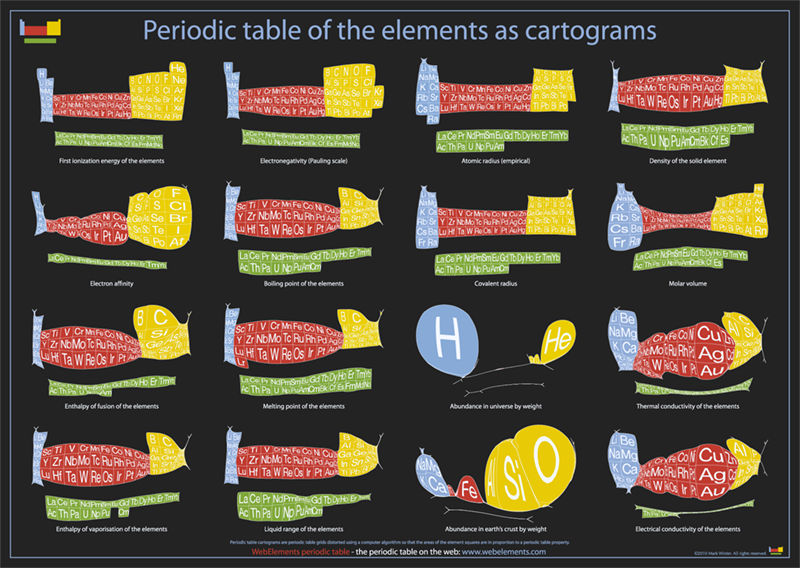 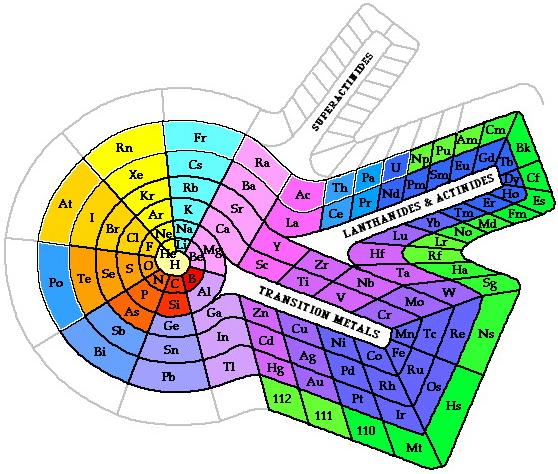 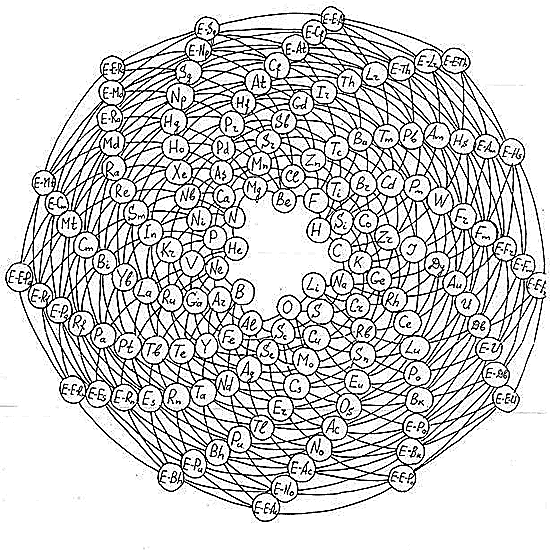 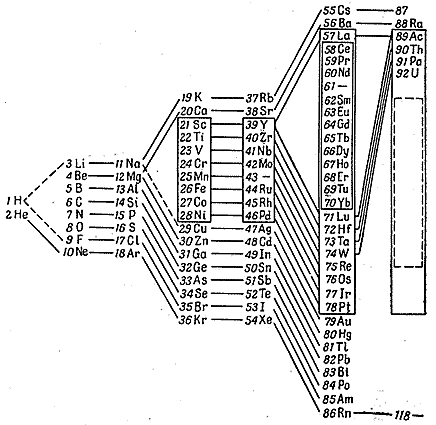 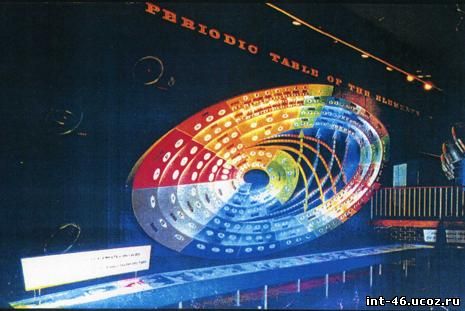 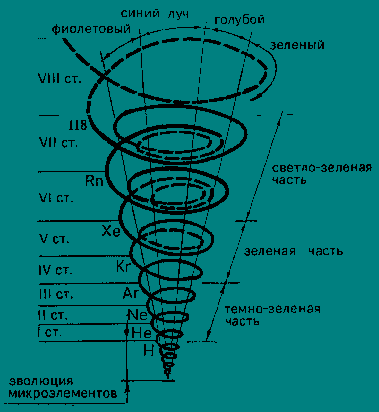 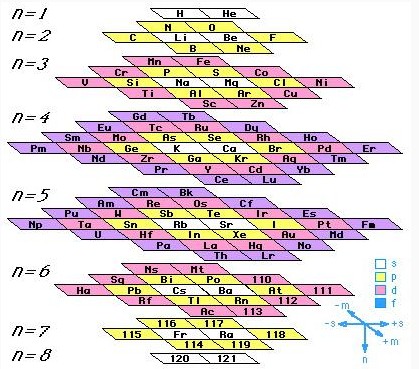 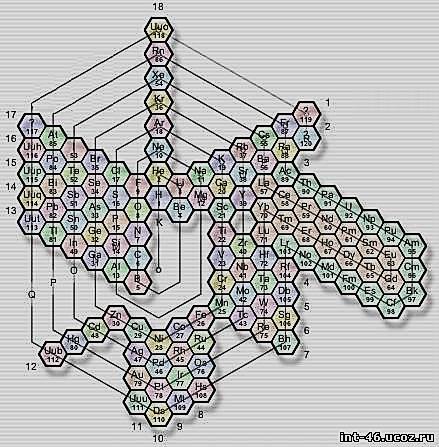 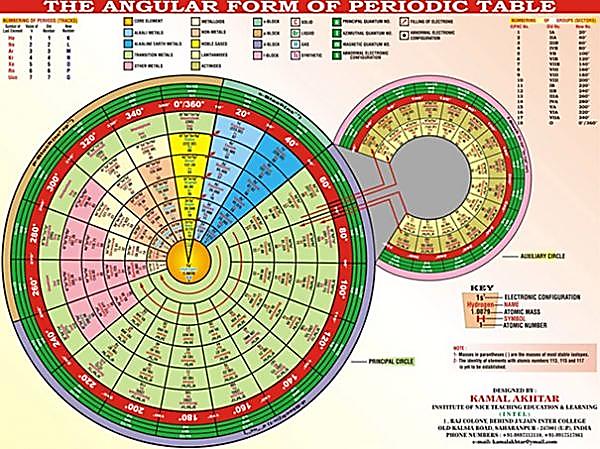 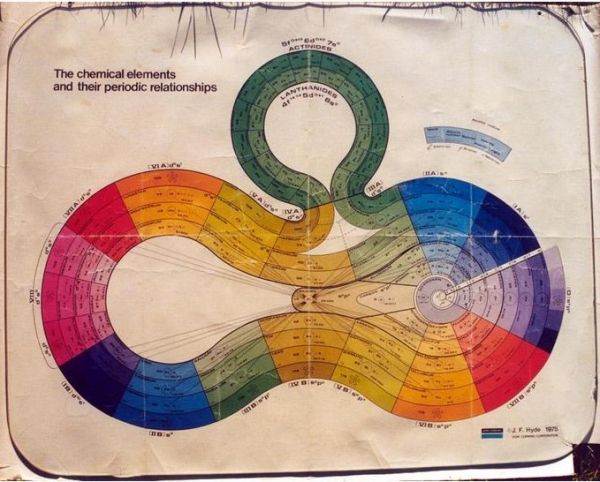 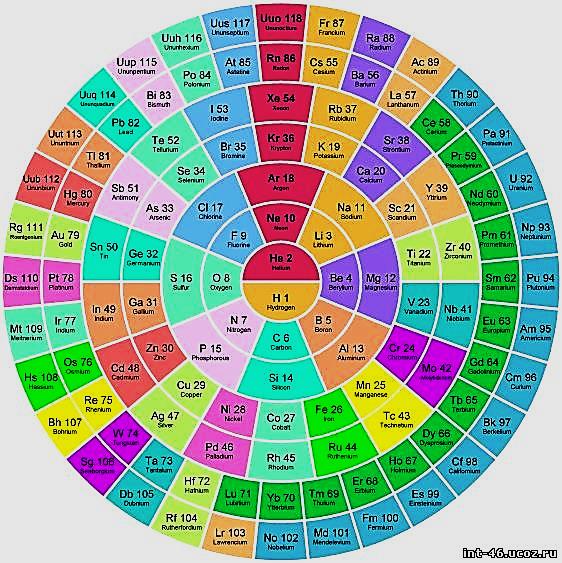 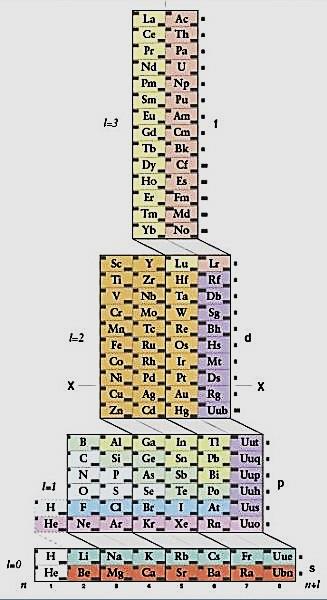 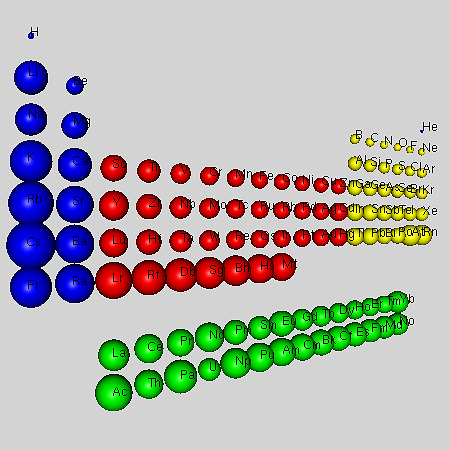 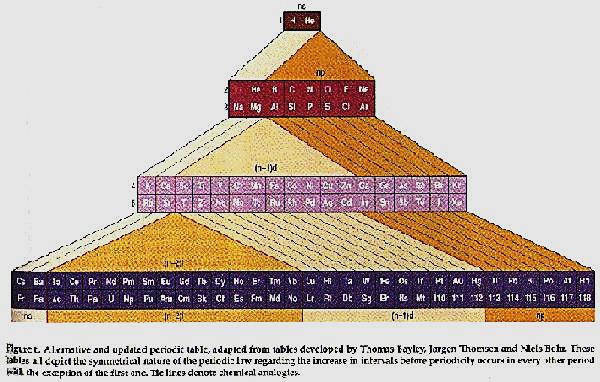 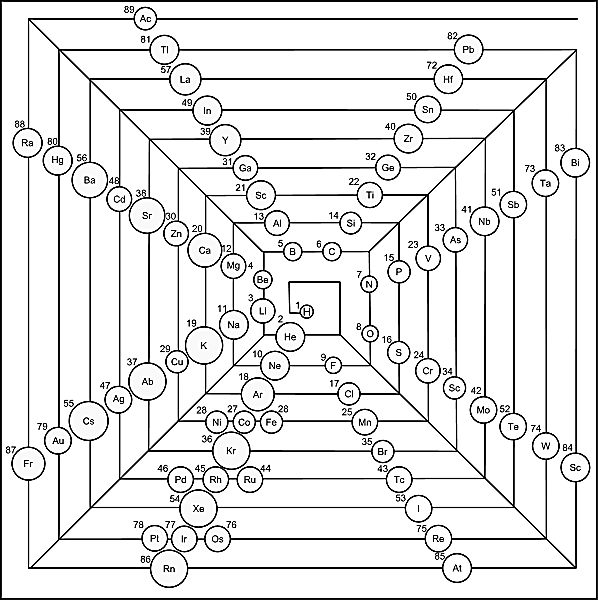 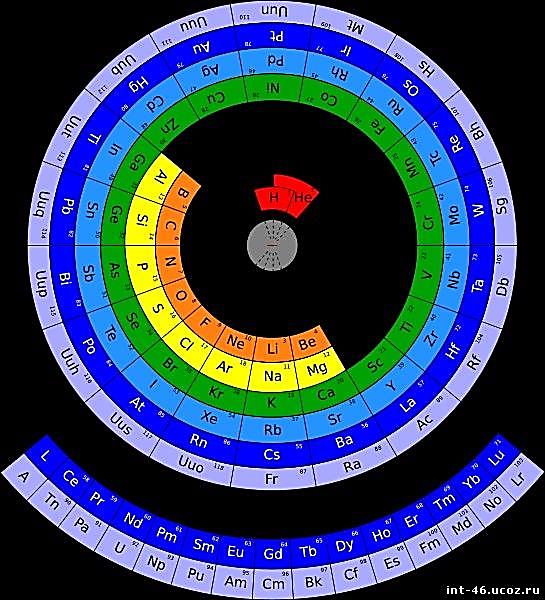 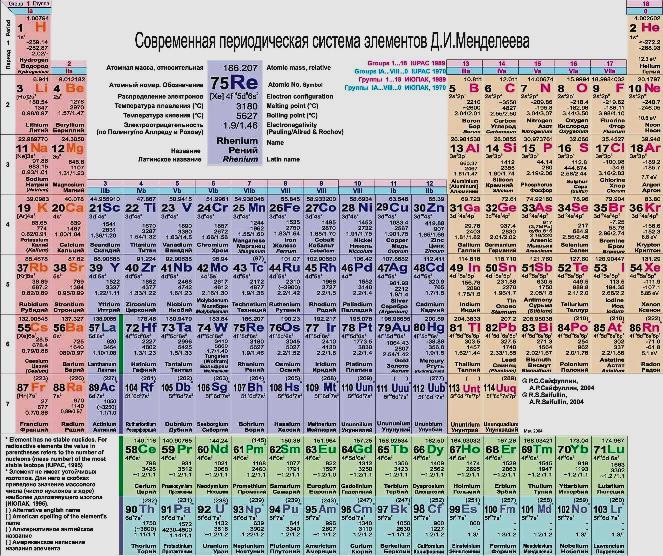 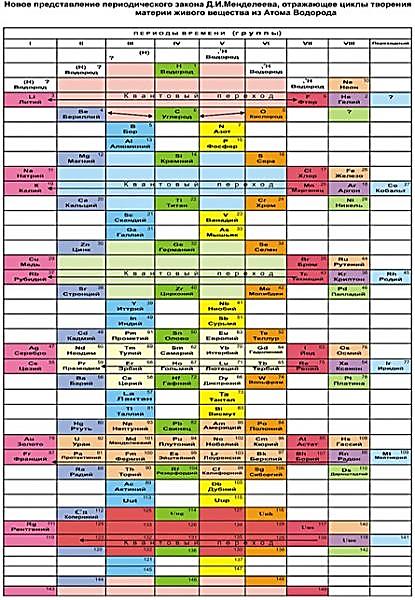 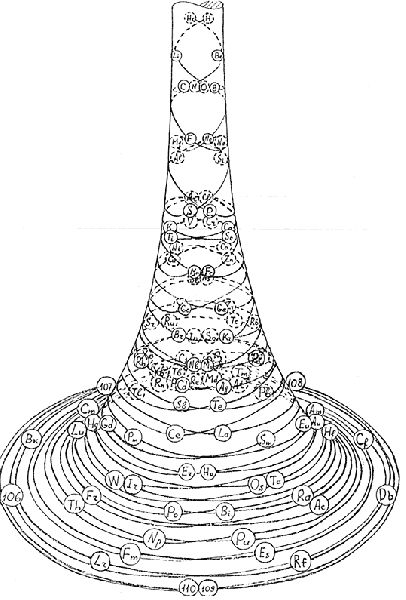 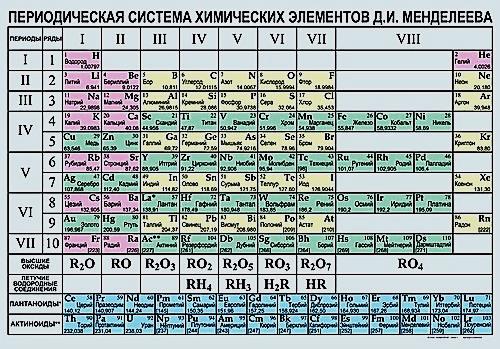 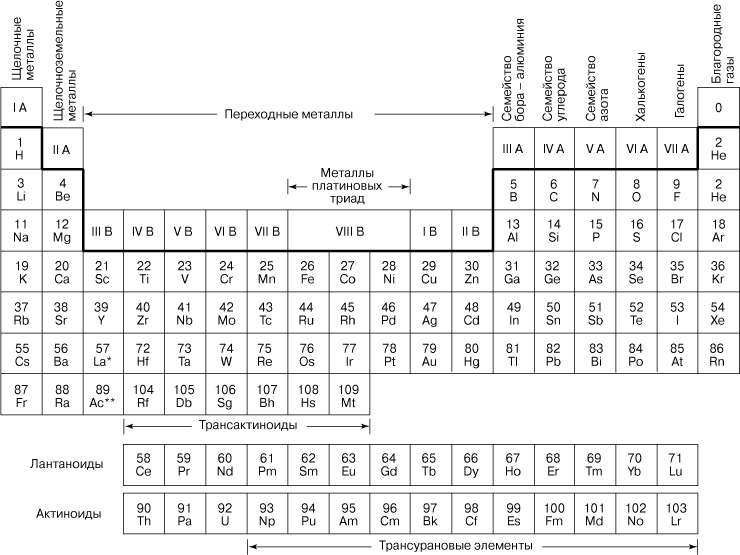 В своей работе 1668 года Роберт Бойль привёл список неразложимых химических элементов. Было их на тот момент всего пятнадцать. При этом учёный не утверждал, что кроме перечисленных им элементов больше не существует и вопрос об их количестве оставался открытым.

Через сто лет французский химик Антуан Лавуазье составил новый список из известных науке элементов. В его реестр попали 35 химических веществ, из которых 23 были впоследствии признаны теми самыми неразложимыми элементами.

В феврале 1869 года был сформулирован периодический закон Менделеева. В том же году 6 марта доклад, подготовленный Д.И. Менделеевым, под названием "Соотношение свойств с атомным весом элементов" был представлен Н.А. Меншуткиным на заседании Русского химического общества.

Как сказал однажды сам Д.И. Менделеев в беседе с профессором А.А. Иностранцевым: "Все в голове сложилось, а выразить таблицей не могу".
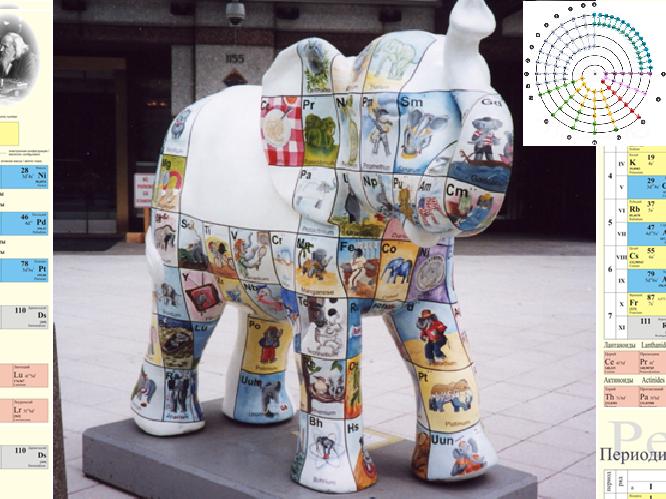 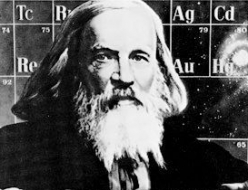 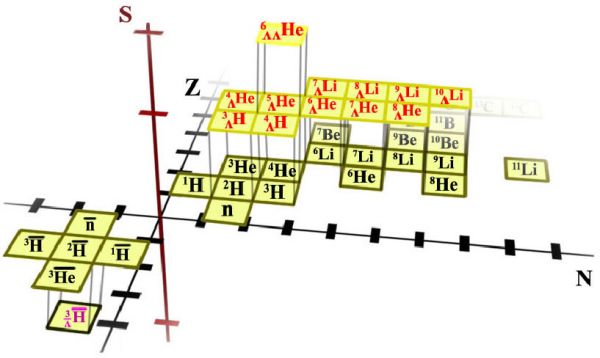 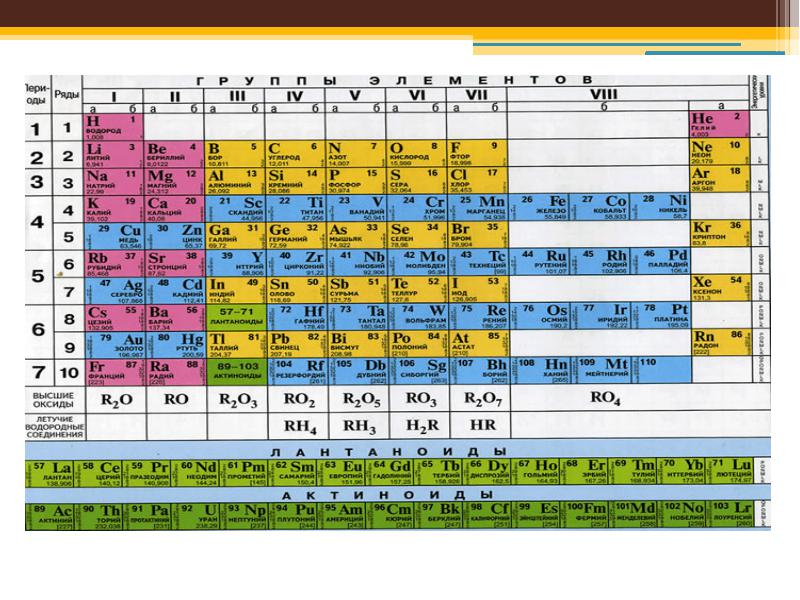 Причина периодичности – изменение строения внешних электронных слоев атомов. 
Так, у всех щелочных металлов внешний энергетический уровень занят одним s-электроном, поэтому их свойства так похожи. Но они не одинаковы, степень их проявления разная, потому что этот единственный внешний электрон находится на разном удалении от ядра у атомов каждого из щелочных металлов:
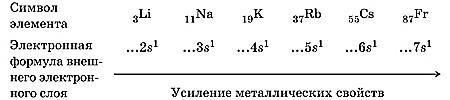 Особенности строения таблицы
В таблице Периодической системы под символами химических элементов приведены средние значения их относительных атомных масс. Их можно рассчитать, зная массовое число каждого изотопа и массовую долю его в природной смеси. Так,Ar(Cl) = 35 ∙ 0,75 + 37 ∙ 0,25 = 35,5

В Периодической системе имеются четыре пары элементов, размещенных с нарушением принципа возрастания относительных атомных масс:18Ar (39,948) – 19K (39,102)27Со (58,933) – 28Ni (58,71)52Те (127,60) – 53I (126,904)90Th (232,038) – 91Pa (231)
Строение атома
Пространство вокруг ядра, в котором вероятность нахождения электрона достаточно велика, называется орбиталью.
В современной модели атома состояние в нем электрона определяется четырьмя параметрами – квантовыми числами.

1) Главное квантовое число n
2) Побочное (орбитальное или азимутальное) квантовое число l (ml)
3) Магнитное квантовое число m
4)Спиновое квантовое число s
Потренируемся
1. Сумма чисел протонов, нейтронов и электронов в атоме равна 134, причем число нейтронов превышает число электронов на 11. Напишите название элемента. 

2. Рассчитайте, сколько протонов содержится :
*) в С3Н8 объёмом 4,48 л (н.у.);
*) в 0,36 г. Н2О;
*) в нитрате гидроксобария массой вещества 21,6 г.
3. Число нейтронов в ядре атома нуклида калия с массовым числом 40 равно….

4. Число неспаренных электронов в основном состоянии атома, в ядре которого содержится 24 протона, равно…

5. Назовите форму каждой молекулы:
Вода, сероводород, хлорид бериллия, фторид кислорода.

6.Полярной молекулой из перечисленных (углекислый газ, метан, аммиак и азот) является…
Потренируемся
7) Сколько электронов в 156 г бензола (С6Н6)?

8) Предложите формулы 4 газообразных веществ, молярная масса которых равна 28 г/моль.

9) Некоторые элементы Х и У образуют соединение Х2У2О3 (массовая доля кислорода равна 25,26%) и Х2УО4(массовая доля кислорода равна 36, 78%). Определите элементы Х и У.
Пробуем ещё
10) Имеется смесь хлороводорода и хлорида дейтерия. Массовая доля хлора в смеси составляет 96, 73% Определите массовую долю дейтерия в смеси.
А так
1. Определить степень окисления  серы в следующих соединениях: SO2, H2S, Na2SO3, CS2, H2SO4, As2S3, H2S2 , Na2S2O3

2. Определить степень оксиления хрома в следующих соединениях: K2CrO4, Cr2(SO4)3, Cr2O3, Fe(CrO2)2, K2Cr2O7, Na3[Cr(OH)6], Na[Cr(OH)4(NH3)2]/
1.                                  2.


3. CH3OH,   4. в ионе: (AsO4)3-, 


5. (NH4)2SO4.
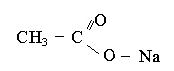 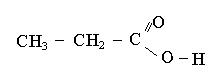 Самостоятельно
Некоторые элементы Х и У образуют соединение NaXУ2 (массовая доля натрия равна 34,8%) и Na2X4У7(массовая доля натрия равна 22, 8%). Определите элементы Х и У.

Имеется смесь обычной воды и тяжелой. Определите массовую долю тяжёлой воды в смеси, если массовая доля кислорода равна 86%.
Х-бор, У - кислород
32, 5%
На дом
Предложите формулу вещества, в котором массовые доли углерода и водорода равны.

К 300 мл смеси аммиака с углеводородом добавили избыток кислорода и сожгли. После сгорания объём газов составил 1250 мл, после конденсации воды – 550 мл, после пропускания через щёлочь – 250 мл, после пропускания над раскалённой медью – 100 мл (все объёмы измерены при одинаковых условиях при 100 градусах). Определите формулу углеводорода.